Psychologische ObsoleszenzErster Teil
Obsoleszenz – was ist das?
Schaut euch zunächst folgendes Video an!
https://www.youtube.com/watch?v=0YQCIB5WJ4Q (08:28)
Obsoleszenz bedeutet, dass ein Gegenstand sich abgenutzt hat, alt geworden oder aus der Mode gekommen ist. Er hat damit an Wert oder Ansehen verloren. Dies kann auf natürliche oder künstlich beeinflusste Art geschehen sein. 
Es gibt verschiedene Formen der Obsoleszenz.
Formen der Obsoleszenz
Geplanter Mehr-verbrauch
Psychische Obsoleszenz
Billigend in Kauf genommene Obsoleszenz
Geplante Obsoleszenz
Eingeschränkte Reparierbarkeit
Funktionelle Obsoleszenz
ÖkonomischeObsoleszenz
[Speaker Notes: Voraussetzungen und Folgen werden ausgeblendet
Beispiel: Müllberge in Accra und anderswo]
Psychologische Obsoleszenz
Brauchen wir das wirklich?
https://www.youtube.com/watch?v=FnrMGY4G9_Qm  bis 5:42
Schaut euch das Video an und findet Beispiele für die psychologische Obsoleszenz.
Auf den folgenden Folien findet ihr kurze Erklärungen zu dieser Form der Obsoleszenz.
Was ist psychologische Obsoleszenz?
Wenn ein Produkt noch voll funktionsfähig ist, aber trotzdem entsorgt wird, dann ist dies ein typischer Fall psychologischer Obsoleszenz. Warum werfen wir Dinge weg, die wir eigentlich noch benutzen oder tragen könnten?

Diskutiert diese Frage in eurer Gruppe! Findet Gründe und notiert diese hier!
Warum werden voll funktionsfähige Dinge weggeworfen?
Vergleicht eure Ergebnisse mit den unten stehenden Gründen. Welche sind am wichtigsten?
Der Gegenstand ist unmodern geworden! Neues Gerät – neues Image!
Außerdem empfiehlt die Werbung  ein supercooles neues/anderes Produkt!
Und fast alle in der Klasse haben das auch!
Ich will doch kein Außenseiter sein! 
Technische Innovationen bringen eine neue Version auf den Markt - cool!
Es gibt keinen Grund – shoppen macht einfach Spaß. Wenn das aber zu oft vorkommt, wird der Schrank zu klein und man muss ausmisten. Also weg mit dem Alten, um Platz für Neues zu schaffen!
Blitzumfrage
Stellt Fragen zur psychologischen Obsoleszenz zusammen. Ihr könnt die Beispielfragen auf der nächsten Folie nutzen oder selber Fragen entwickeln. Wenn ihr die vorhandenen Fragen nutzen wollt, könnt ihr das AB Blitzumfrage nutzen oder auf einem leeren AB selber Fragen entwickeln. Druckt den Fragebogen aus und macht in den anderen Gruppen eine Blitzumfrage!
Blitzumfrage
Kaufst du dir Sachen, die du im Prinzip schon hast?	
Ist die Marke für dich wichtig?

Kaufst du, weil deine Freunde es auch haben?
Wie alt ist dein Handy? 

Wie viele Handys hattest du schon?
Kaufst du Sachen, um cool zu sein?
Kaufst du Sachen, weil du sie in der Werbung gesehen hast?
Umfrage
Wertet die Umfragen aus! 
Zählt zu jeder Frage die Antworten und tragt auf dem Arbeitsblatt „Auswertung Blitzumfrage ein, wie viele mit „Ja“ und wie viele mit „Nein“ geantwortet haben.
Ergebnisse der Umfrage zur psychologischen Obsoleszenz
Tipps und Tricks gegen die Obsoleszenz
Diskutiert Wege aus der psychologischen Obsoleszenz! Nutzt die folgenden Folien, um Plakate mit Vorschlägen zu erstellen! Dies könnt ihr in der Power-Point-Präsentation tun. Oder ihr werdet kreativ und gestaltet selber ein Plakat oder eine Collage!

https://utopia.de/ratgeber/geplante-obsoleszenz
Schaut euch die Seite an! Dort findet ihr jede Menge an Anregungen!
Wege aus der Verschwendung
Nutzungs-intensivierung durch Gemeinschafts-nutzung
Sharing
kre­a­ti­ve Wie­derverwertung ausrangierter Gegen­stän­de
Nutzungsdauer-verlängerung durch Reparatur
[Speaker Notes: Voraussetzungen und Folgen werden ausgeblendet
Beispiel: Müllberge in Accra und anderswo]
Aufgabe 2
Bereitet eine Kurzpräsentation vor! Wählt Folien aus, die ihr nutzen wollt, stellt sie neu zusammen oder verändert sie. Die Präsentation sollte nicht länger als 10 Minuten sein. Legt fest, wer welche Folie kommentiert oder erklärt! Ihr könnt auch die Ergebnisse eurer eigenen Suche nach Beispielen für psychologische Obsoleszenz einfließen lassen. Stellt eure Vorschläge zur Vermeidung von Obsoleszenz vor!
Nutzt für die Gestaltung die Vorschläge auf der folgenden Folie.
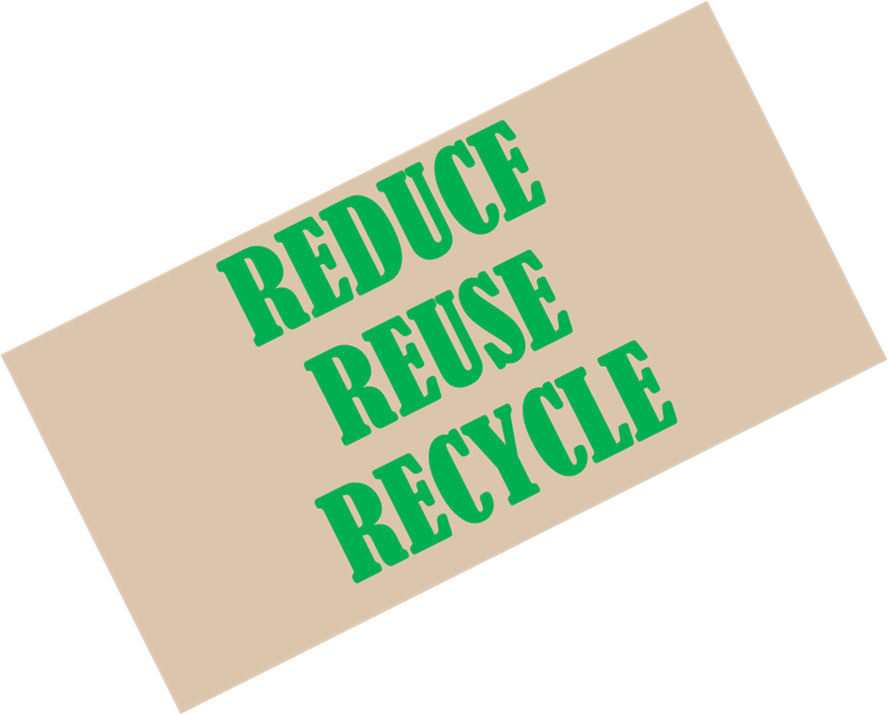